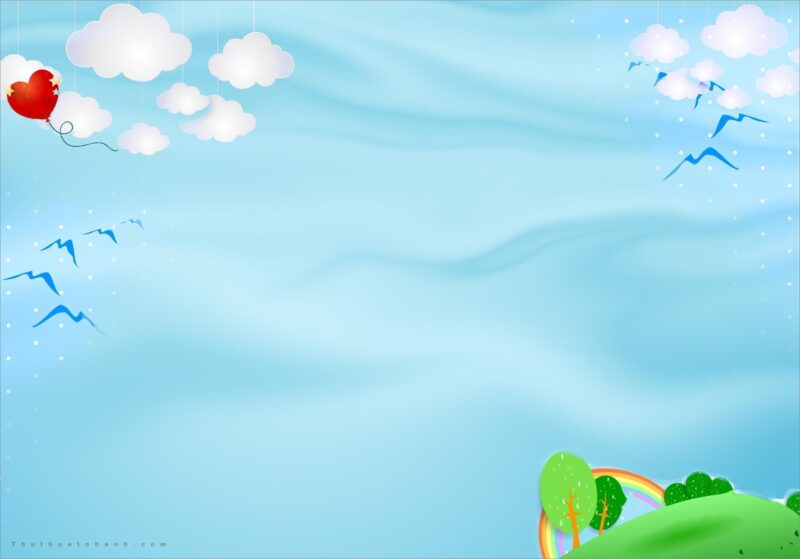 Tuần 25
Nói và nghe (1 tiết)
Kể chuyện: DANH TƯỚNG LÝ THƯỜNG KIỆT
KHỞI ĐỘNG
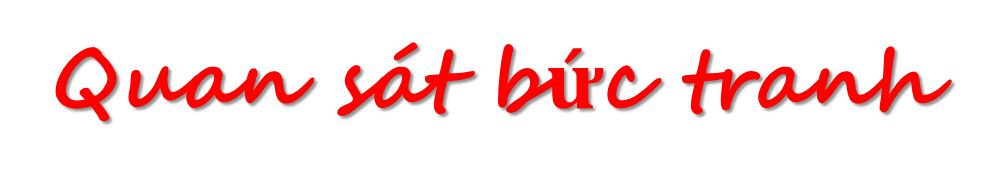 - Theo em, người trong tranh là ai? Em biết gì về người đó?
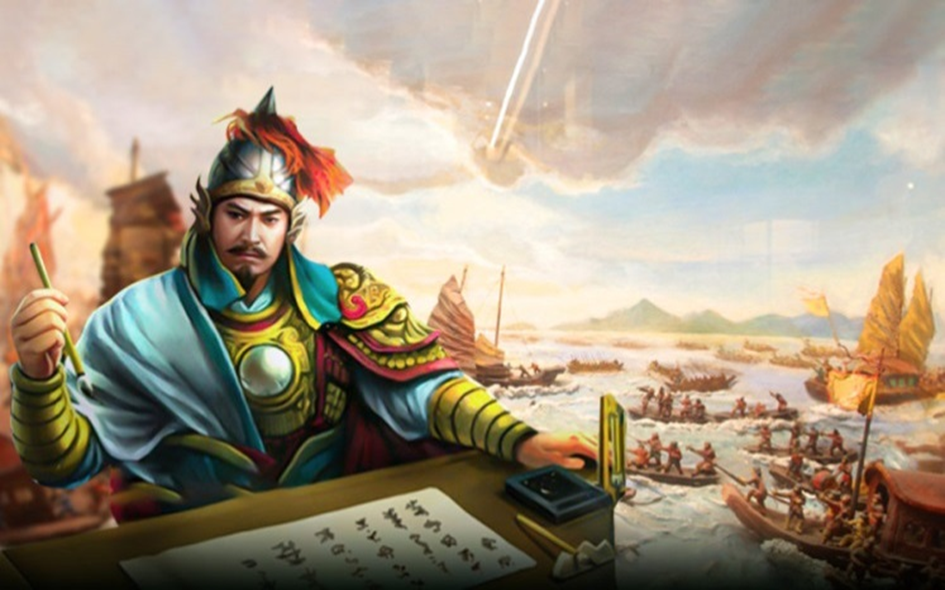 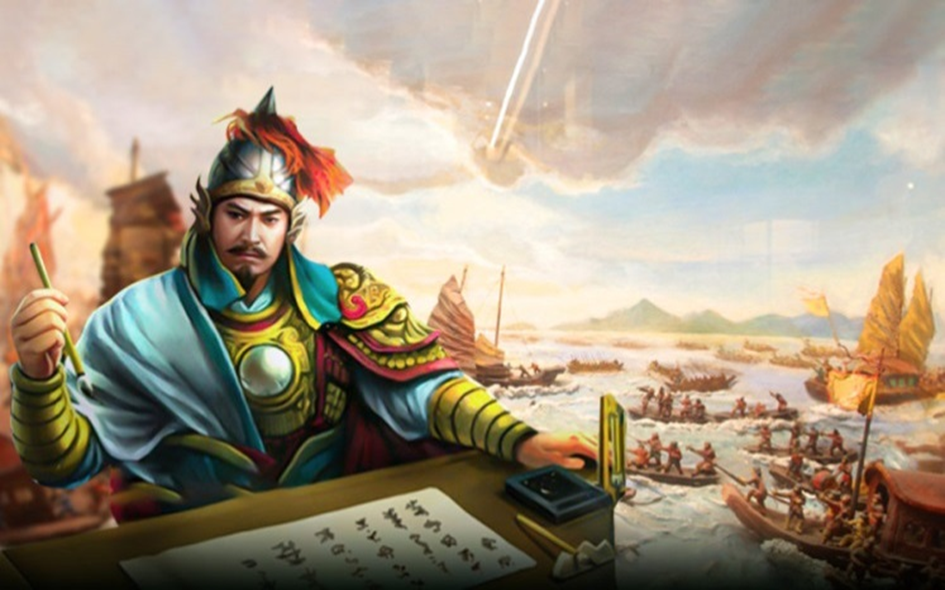 Khám phá
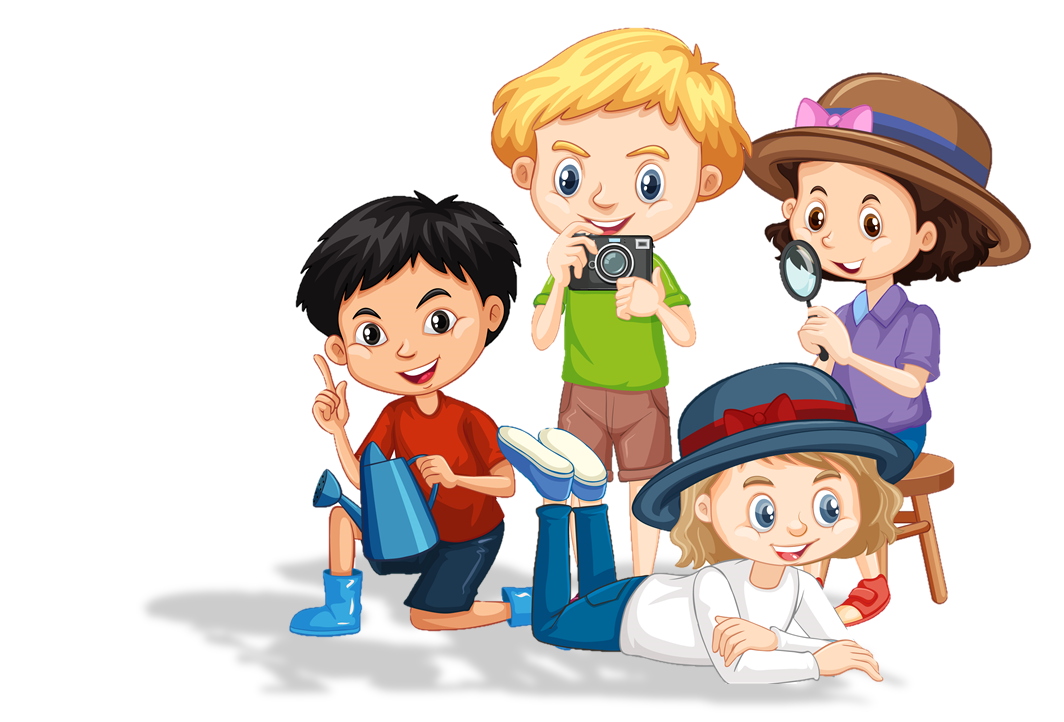 Hoạt động 1: Nghe kể chuyện.
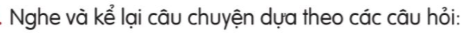 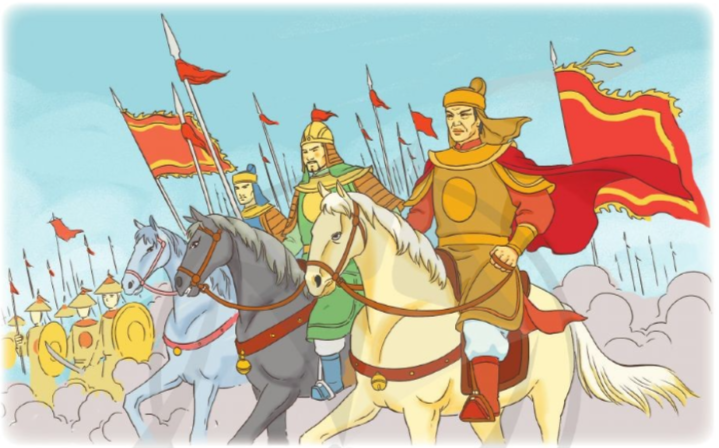 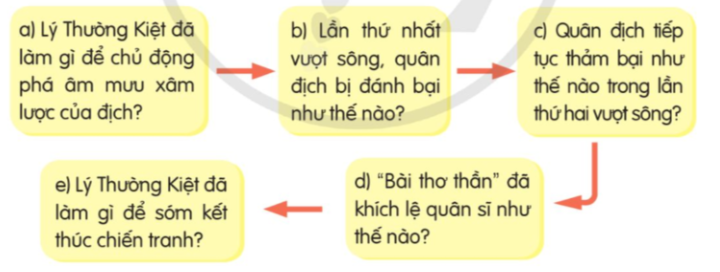 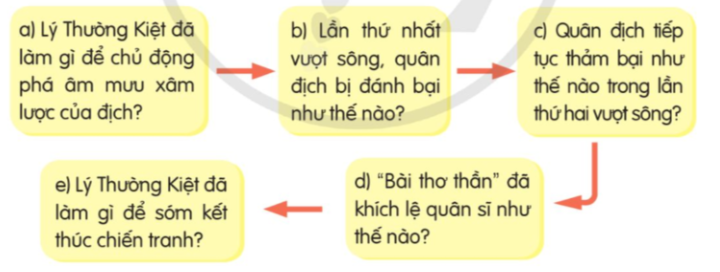 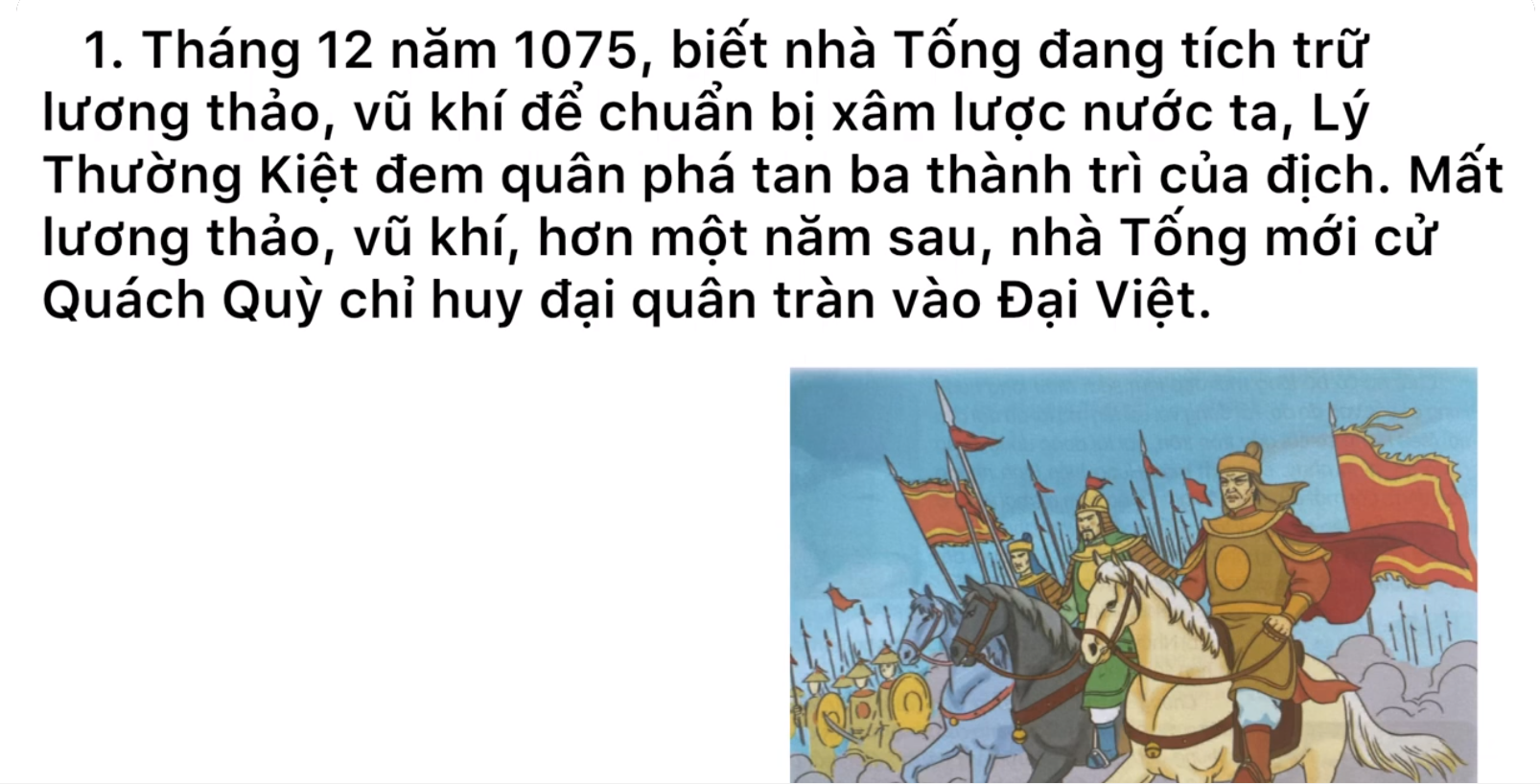 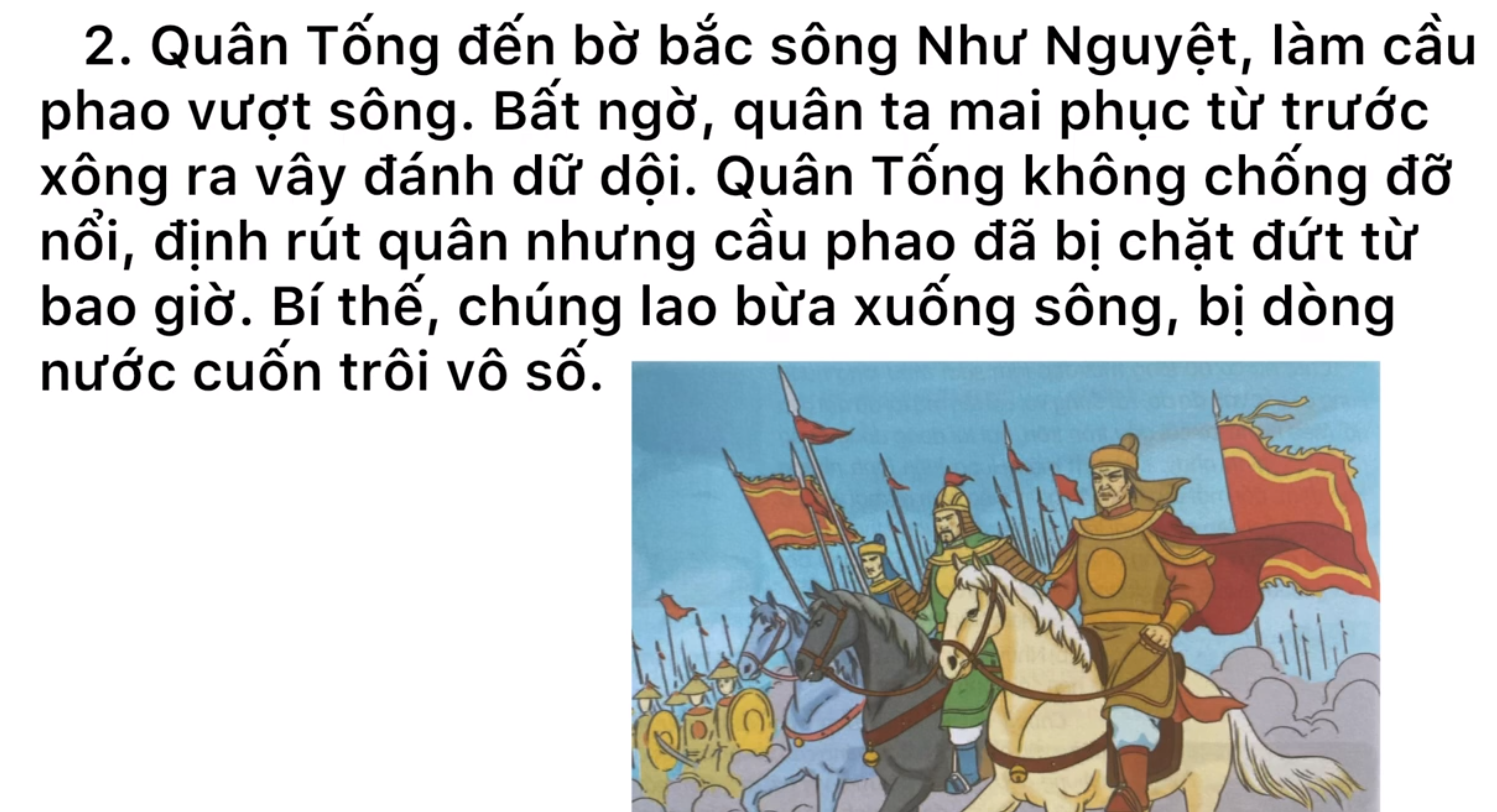 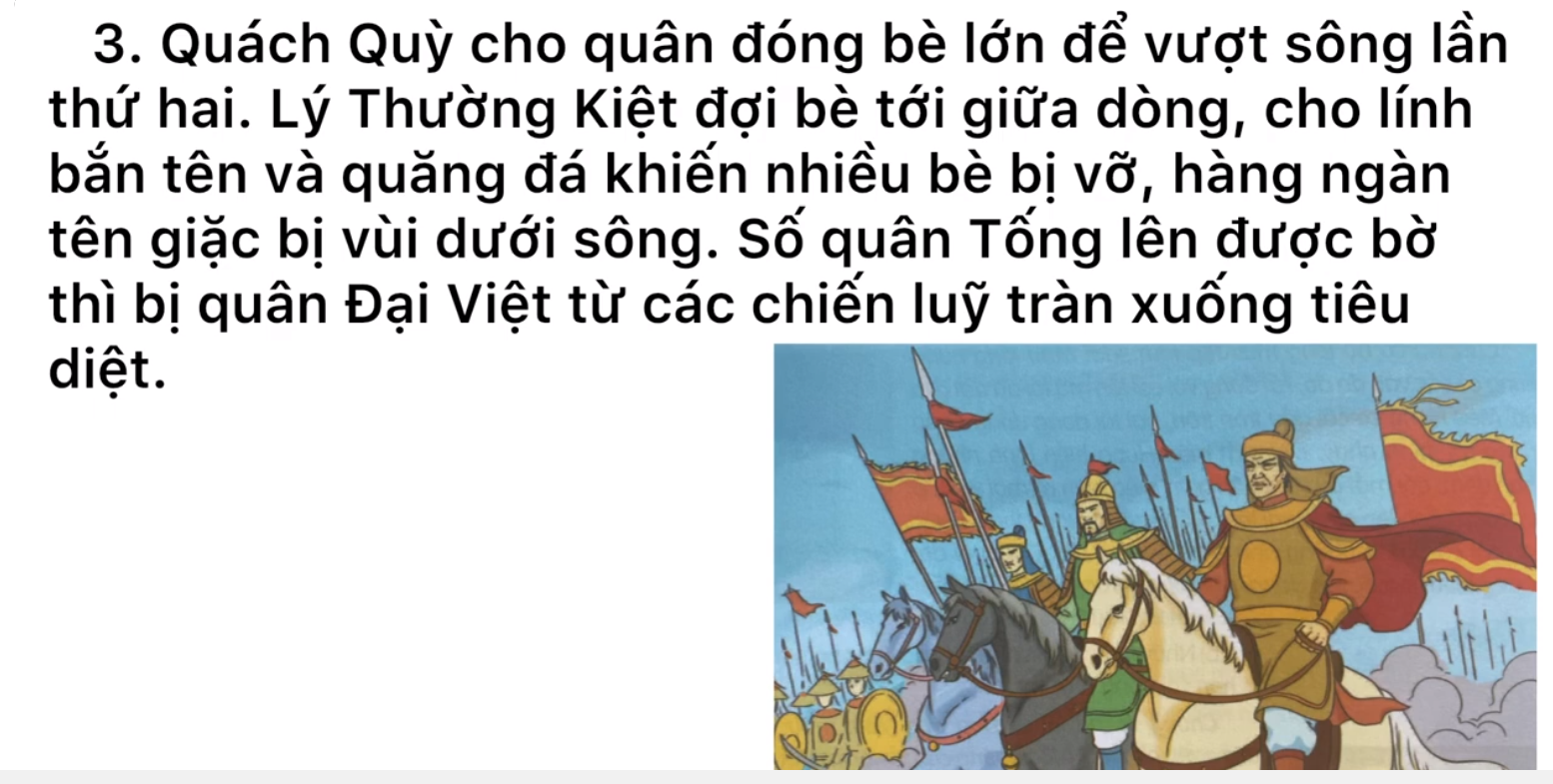 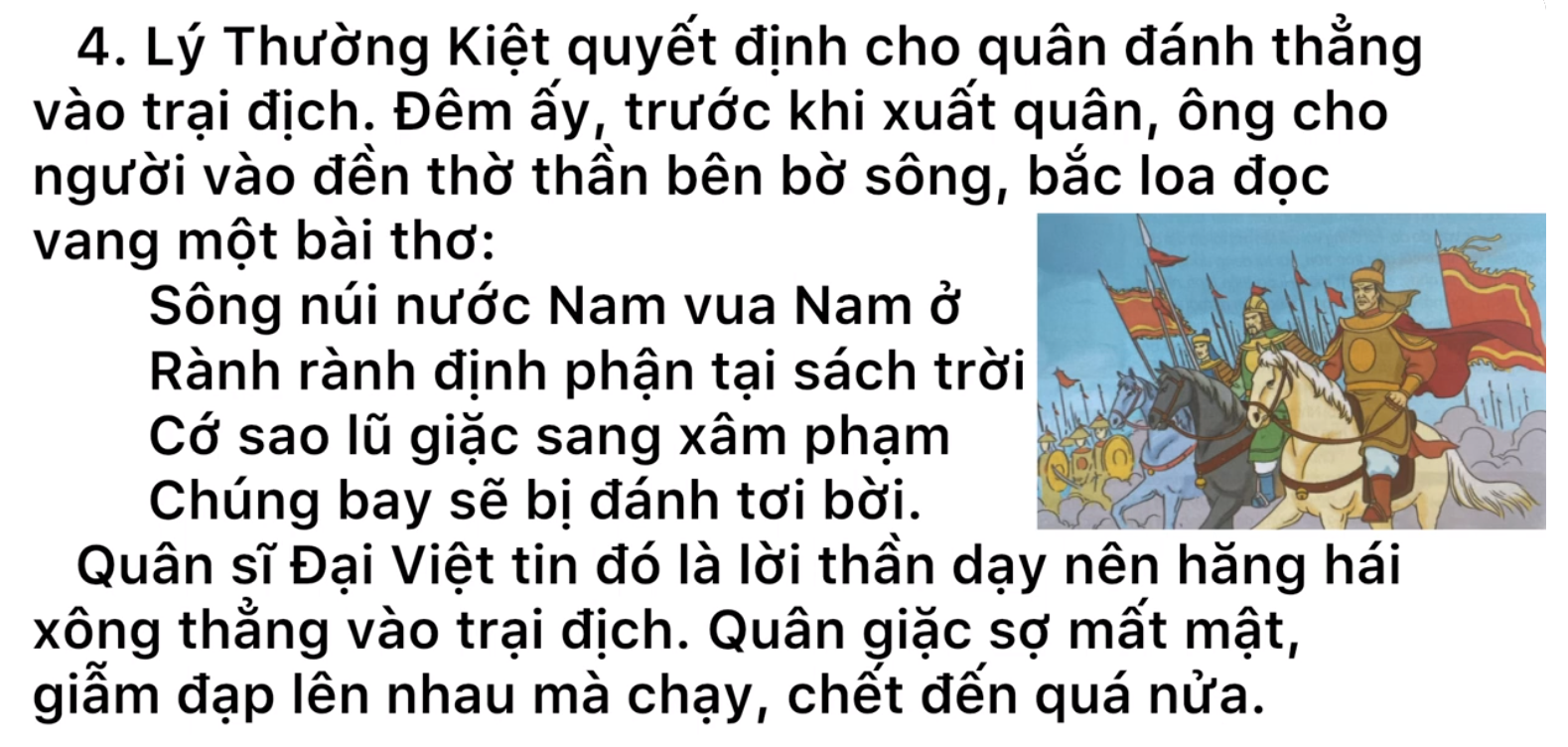 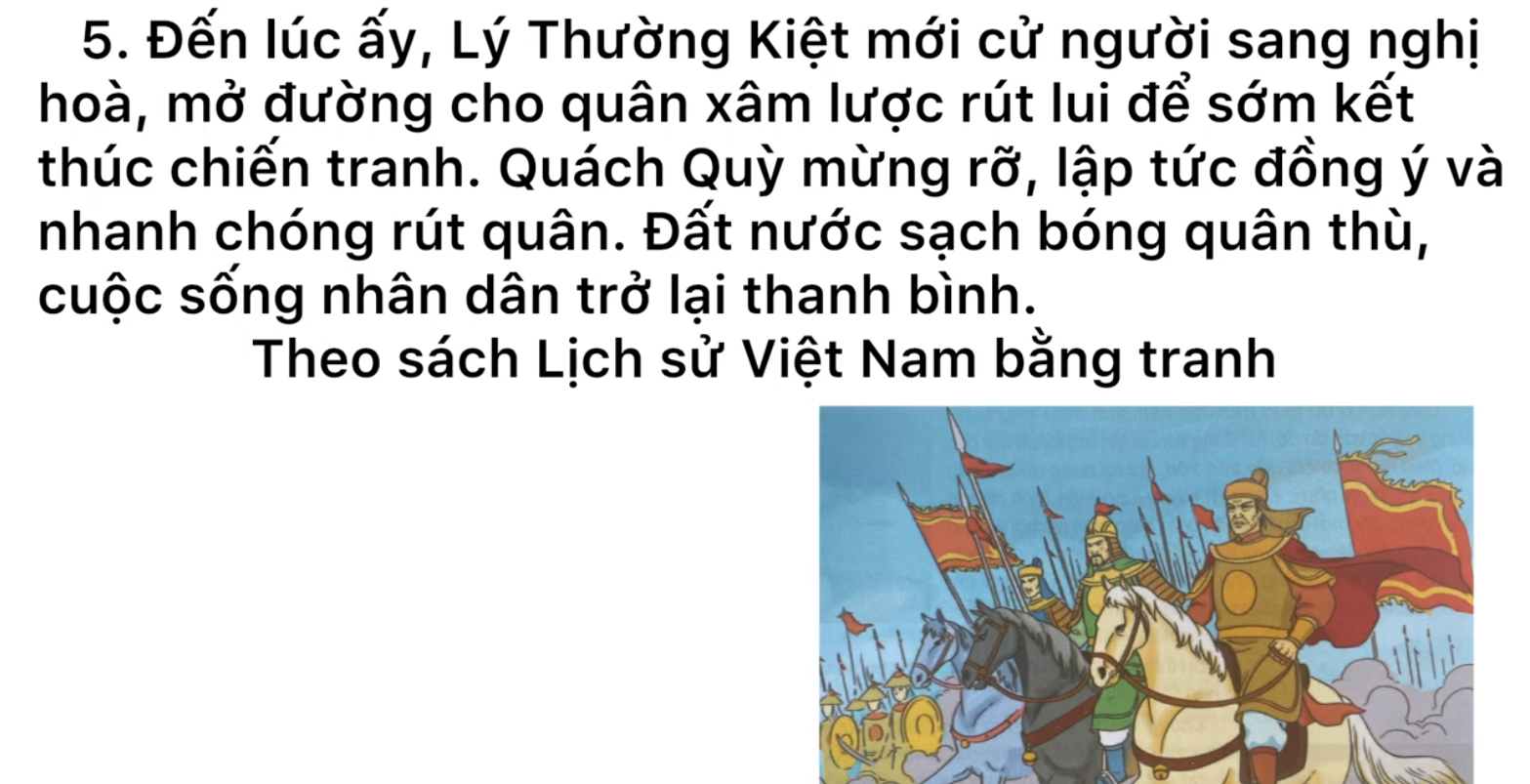 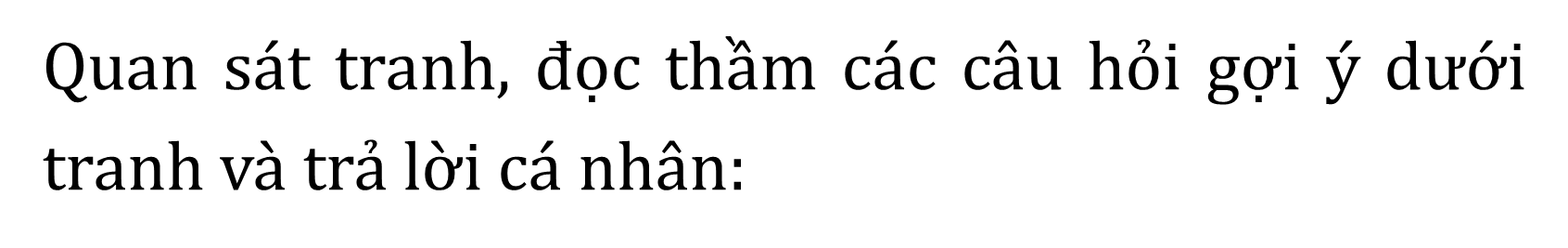 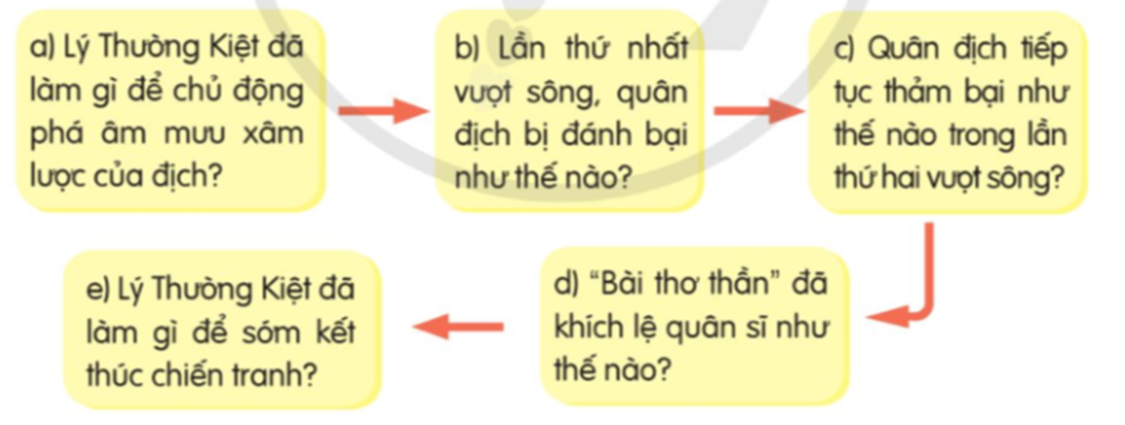 Cùng chia sẻ
a) Lý Thường Kiệt đã làm gì để chủ động phá âm mưu xâm lược của địch?
+ Lý Thường Kiệt đem quân phá tan ba thành trì của địch.
b) Lần thứ nhất vượt sông, quân địch bị đánh bại như thế nào?
 + Quân ta mai phục ở bờ sông Như Nguyệt xông ra vây đánh dữ dội, chặt cầu phao của địch làm địch không có đường lui phải nhảy xuống sông.
c) Quân địch tiếp tục thảm bại như thế nào trong lần thứ hai vượt sông?
+ Lý Thường Kiệt cho bắn tên và quăng đá khiến bè bị vỡ, giặc bị vùi dưới sông.
d) “Bài thơ thần” đã khích lệ quân sĩ như thế nào?
+ Quân sĩ tin đó là lời thần dạy nên hăng hái xông thẳng vào trại địch khiến quân giặc giẫm đạp lên nhau mà chạy.
e) Lý Thường Kiệt đã làm gì để sớm kết thúc chiến tranh?
+ Lý Thường Kiệt cử người sang nghị hòa, mở đường cho quân xâm lược rút lui
Hoạt động 2: Kể chuyện (Sinh hoạt nhóm 4)
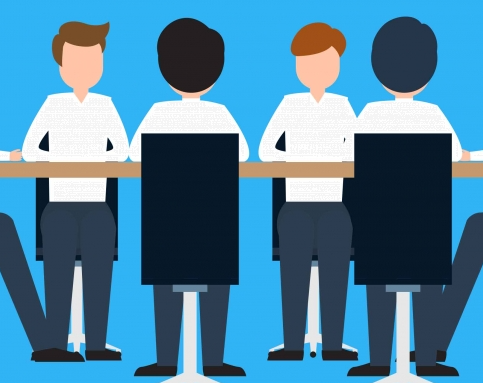 Dựa vào sơ đồ và các câu hỏi gợi ý để kể và trao đổi câu chuyện Danh tướng Lý Thường Kiệt.
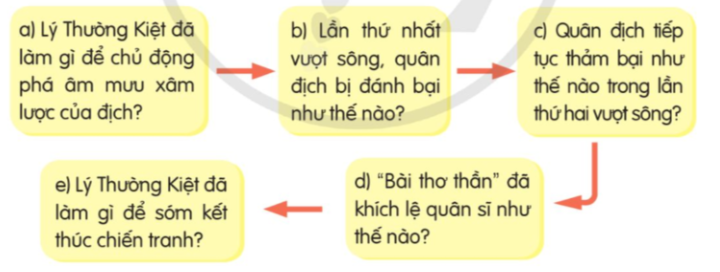 Hoạt động 3: Kể chuyện trước lớp.
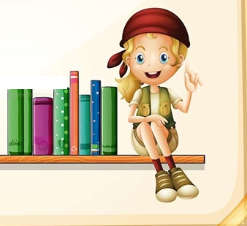 Đại diện các nhóm kể từng đoạn câu chuyện trước lớp.
Hoạt động 4: Trao đổi về câu chuyện (Sinh hoạt nhóm 2).
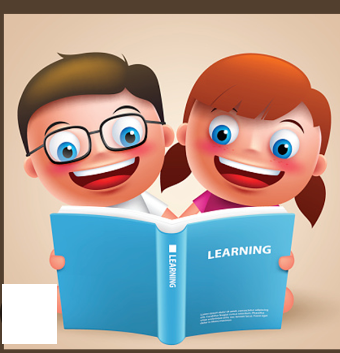 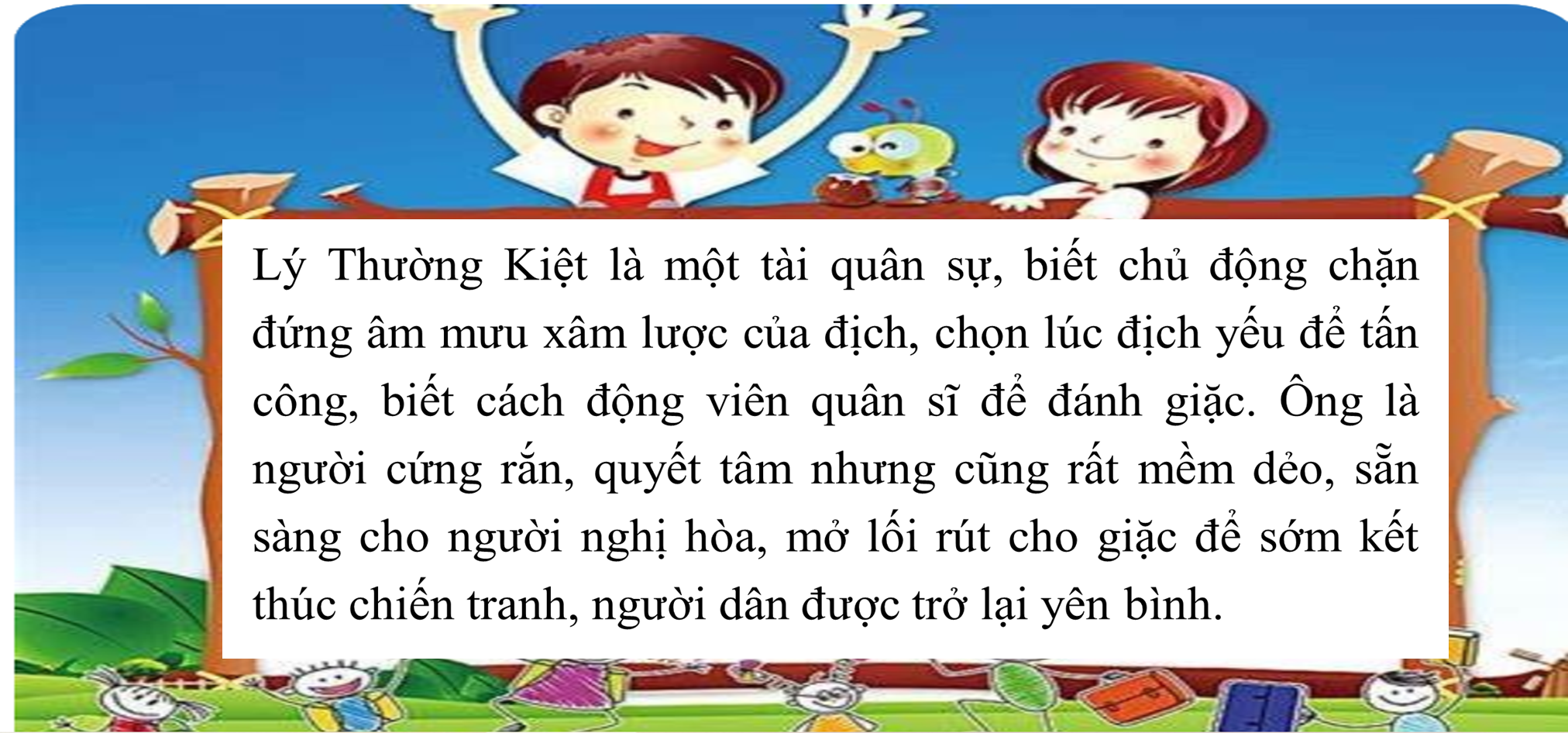 VẬN DỤNG TRẢI NGHIỆM
Kể lại câu chuyện cho người thân nghe. Tìm thêm các câu chuyện khác liên quan đến Lý Thường Kiệt để kể cho cô giáo và các bạn cùng nghe.
Chúc các em chăm ngoan học giỏi!